Tim sort


Library sort
Hao Boqiang
Timsort

原理

具体步骤

复杂度
思路
利用现实中数据的特性:
有排好了序的小块——“runs”(分区)
先采用二分插入排序将非常小的 run 扩充为较大的 run 
然后再采用归并排序来合并多个 run
数组中是否多于64个元素？

如果是，那么直接使用二分插入排序。
规定一个runs至少有多少个元素(minrun)，如果数量不够，就使用二分插入排序,把runs后面的元素加进去，添加至符合标准为止,得到一系列的runs。如果runs是逆序的，我们还要把它反转一下。当我们得到一个runs,把它压入栈中。
例:minrun=4
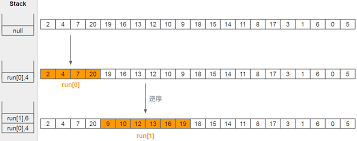 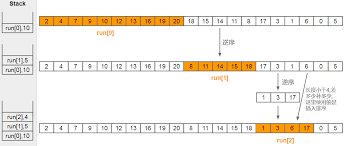 插入排序
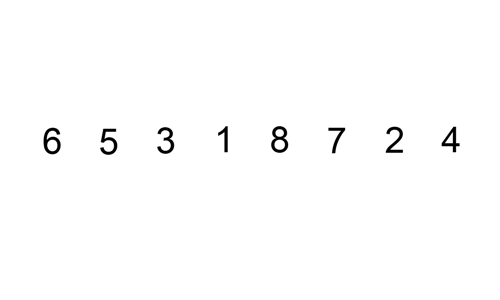 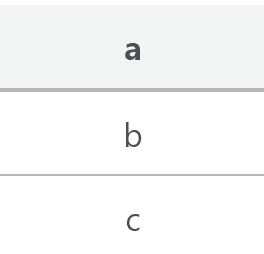 Runs的合并
合并谁？
规则:假设栈顶的三个runs分别为a,b,c
合并操作不会停止，直到长度上有:
c> a + b
 b > a

如果a≤ b + c，则我们合并a,b或者b,c，这取决于哪一种合并方式生成的新 run 更短。如果a>b+c且b≤c，则我们合并b,c。
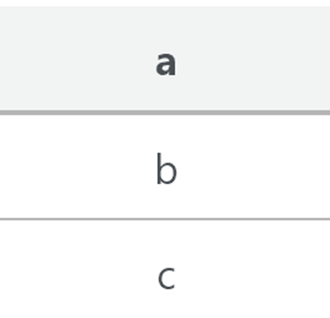 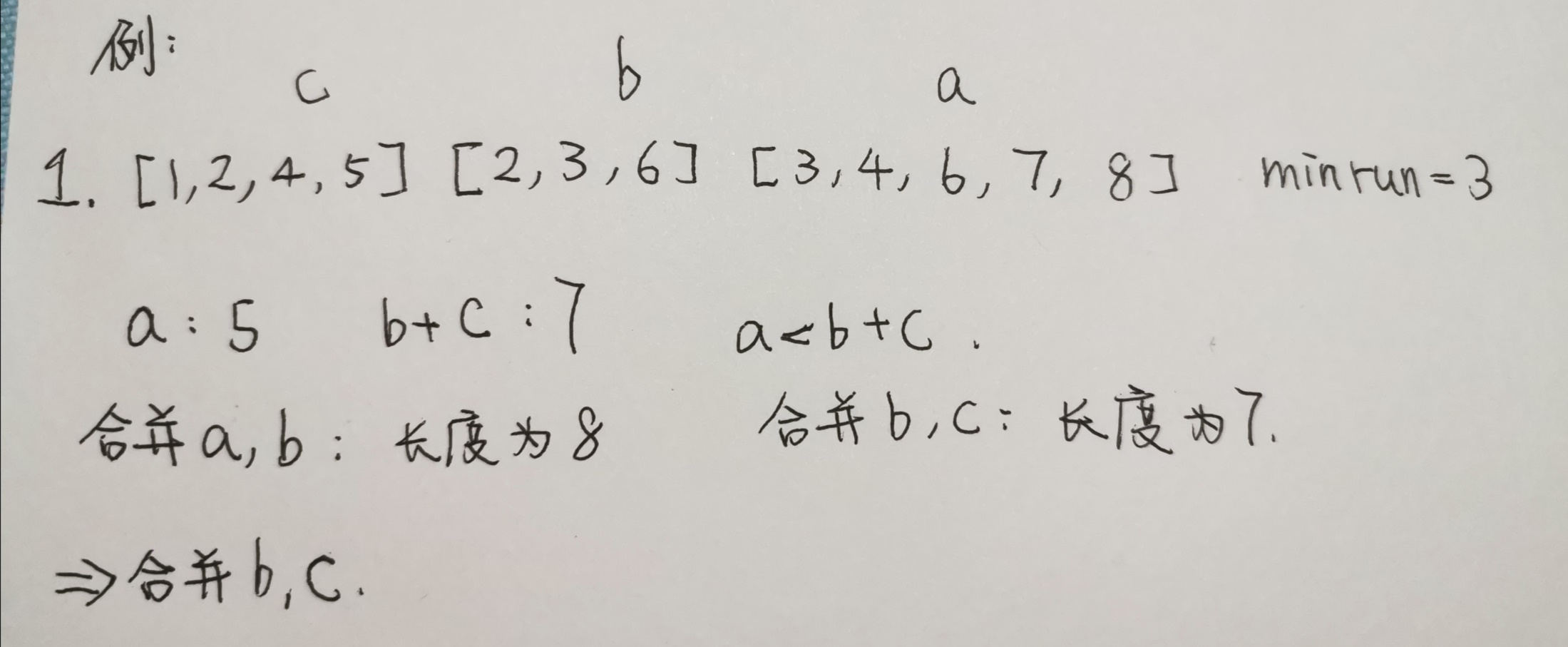 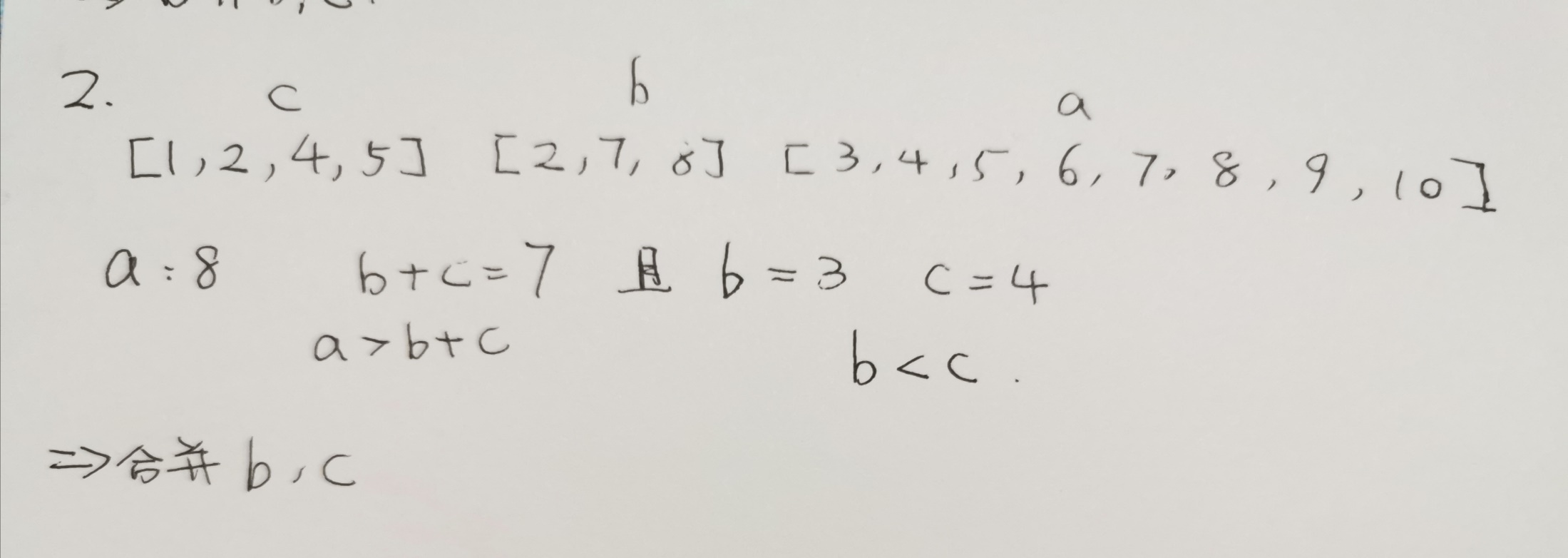 合并操作的实现


假设要合并的两个runs为X,Y,先申请一块临时内存（temporary），大小为X，Y中较小的那个，把较小的那个复制过去，下图中较短的是X，则二分的查找Y[0]在X中的位置，把Y[0]前面的元素(小于Y[0]且顺序)都放到X里去，同理，二分的查找X[-1]在Y中的位置，后面的元素不动。
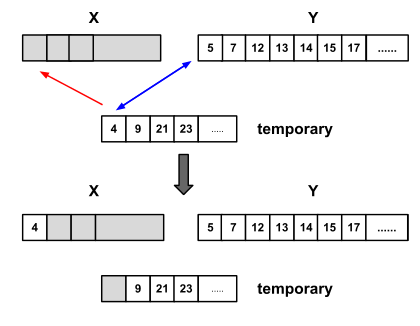 之后，我们把Y中的最左元素和临时内存中的最左元素逐个比较，把小的那个放到X里，X放满了就放到Y里。
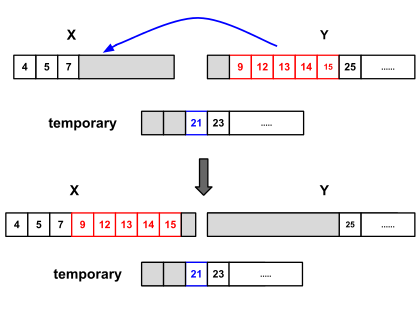 考虑两种runs的组合:

1.一个runs元素很多，另一个runs只有一个元素
2.两个runs元素个数相同。
在第一种情况下，你比较了很多元素，却只把一个元素放进数组；
在第二种情况下，有序数组的规模翻了一倍，而相比于第一种情况，并没有做多得多的工作。

                                                           ——避免第一种情况
Minrun的选取
如果待排序序列长度为 n，则我们总共会生成[n/minrun]个初始 run 。
当[n/minrun]为2的整数倍的时候，每一步都是最有效率的。
当[n/minrun]略大于2的整数倍的时候，最后会让一个很大的数组和一个很小的数组归并，是低效率的。

所以，在选取minrun的时候，尽量让[n/minrun]等于或略小于2的整数倍。
另一种合并模式:

Galloping

假设A，B：
A=[1,100,200,300]
B=[2,3,4,5,6,7,8,……,100]

试试看！

先把1放进结果，然后比较2，3，4，5…..7，比了七次了，

这个时候我们意识到，有鬼！

于是我们二分查找100在B中的位置，并直接拷贝8….100到A中
时间复杂度:
Best:Ω(n)
（遍历数组的开销）

Average:Ɵ(nlogn)



Worst:O(nlogn)

（和归并排序相同）
Library sort
原理

复杂度
在排列图书时:

假设你有n本书，他们紧密的靠在一起

假如你通过二分查找，确定了一本新书应该放的位置i


要把新书放进去，你必须要移动n-i本书，以腾出位置
但假如你在每一本书之间都预留一个位置

那么来了一本新书，就可以直接放进去
详细过程：

对数组中的每一个元素后面加入空隙


按照顺序，对每个元素进行二分插入排序


再次加入空隙，以准备新一次的二分插入排序
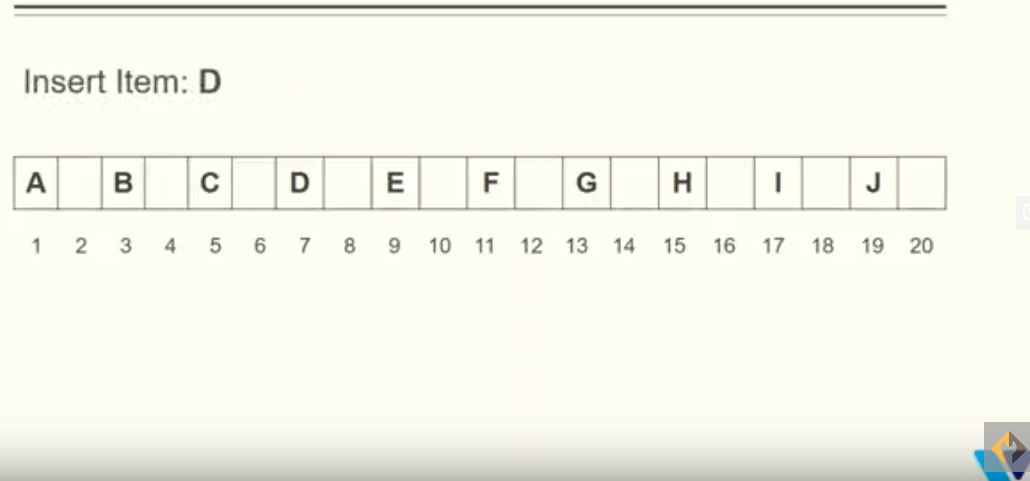 Worst case: O(n^2)



Average case: O(nlogn)



Best case: O(n)
感谢蚂老师的帮助与支持



感谢同学们的聆听



感谢参考资料的贡献者
参考资料:


Wikipedia

https://www.youtube.com/watch?v=3OSeSd2EYkw

https://www.youtube.com/watch?v=_dlzWEJoU7I

CSDN